Géant3 NA3T4 radionica
Banjaluka, Novembar 2012.
[Speaker Notes: Dobar dan moje ime je I.I. Hteo bih da se zahvalim svima koji su došli na današnji WS. Posebno bih hteo da se zahvalim M.S. Za pomoć prilikom organizacije WS. Pre nego što počnemo sa današnjim programom hteo bih da odvojim malo vremena i popričam sa svima vama o anketi koju ste radili.]
Anketa
Oblasti
Sigurnost
Monitoring
IPv6
Wireless - eduroam
ID menadžment
[Speaker Notes: Anketa je pokrila 5 oblasti (navesti koje) i na sledećih par slajdova će biti prikazani neki od rezultata ankete.
Sam program ws-a je napravljen na osnovu vaših odgovora u anketi.]
Rezultati ankete
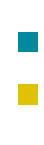 DA
NE
[Speaker Notes: Na osnovu ovog pitanja smo rešili da napravimo sesiju za monitoring.]
Rezultati ankete
[Speaker Notes: Na osnovu odgovora na ovo pitanje smo rešili da pokrijemo jednom sesijom NetFlow protokol.
Odgovori su očekivani pošto se SNMP,ICMP i syslog najćešće koriste u mrežama.]
Rezultati ankete
[Speaker Notes: Na osnovu ovog odgovora pokrili smo sesiju ID menadžment i pošto je ideja da se pokrije wireless tema (eduroam) veoma je bitno da institucija poseduje svoju bazu korisnika. U tom cilju nam je bilo veoma interesantno da saznamo koje baze Vi koristite za čuvanje identiteta.]
Rezultati ankete
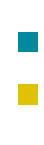 DA
NE
[Speaker Notes: Šta je eduroam servis. Ako niste čuli danas ćete saznati i uvideti koje su prednosti pružanja ovakvog servisa.]
Rezultati ankete
Da li bi učestvovali na jednodnevnoj radionici koja bi pokrila sledeće oblasti: Network Monitoring, Security,  Wireless, Physical Infrastructure, Campus Networking, Real time  Communications?
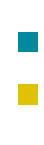 DA 
NE

[Speaker Notes: Vidim da ste svi zainteresovani za ovakve radionice, što me raduje. ]
Rezultati ankete
[Speaker Notes: Poslednje pitanje sa odgovorima koje ste popunili je dovelo do toga da se u okviru ovog WS-a organizuje i jedna hands-on-lab sesija koja bi pokrila instalaciju i konfiguraciju openldap servera kao i inicijalno kreiranje baze i ubacivanje korisnika. Deo lab vežbe pokriva i integraciju sa apache web serverom.]
Agenda